CÂU HỎI TRẮC NGHIỆM
Xướng Âm 1
Câu 1 : Âm thanh dùng trong âm nhạc có…
A. 3 đặc tính.
B. 4 đặc tính.
Chúc bạn may mắn lần sau!!!
C. 5 đặc tính.
D. 6 đặc tính.
Câu 2 : Tiếng động được dùng trong âm nhạc là:
A. Mõ, đàn tranh.
B. Trống cái, Cymbal…
Chúc bạn may mắn lần sau!!!
C. Trống định âm.
D. Cả 3 đều đúng.
Câu 3 : Trong thất âm, khoảng cách nhỏ nhất giữa hai bậc cơ bản đi liền nhau là:
A. 1 cung rưỡi.
B. 2 cung
Chúc bạn may mắn lần sau!!!
C. 1 cung.
D. ½ cung.
Câu 4 : Dấu hóa được đặt ở đầu khuông nhạc gọi là:
A. Dấu hóa bất thường.
B. Dấu hóa cấu thành.
Chúc bạn may mắn lần sau!!!
C. Dấu hóa phòng xa.
D. Dấu hóa điều hòa.
Câu 5 : Dấu hóa được đặt sau vạch đôi gọi là:
A. Dấu hóa bất thường.
B. Dấu hóa cấu thành.
Chúc bạn may mắn lần sau!!!
C. Dấu hóa phòng xa.
D. Dấu hóa điều hòa.
Câu 6 : Dấu hóa bất thường là dấu hóa được đặt …
A. Trước ô nhịp.
B. Trước vách đôi.
Chúc bạn may mắn lần sau!!!
C. Trước trường canh.
D. Trước dấu nhạc.
Câu 7 : Asi có nghĩa là:
A. La#.
B. Lab.
Chúc bạn may mắn lần sau!!!
C. Lax.
D. Labb.
Câu 8 : Bậc cơ bản của thang âm Xon thứ là:
A. Xon, La, Si, Đô, Rê, Mi, Fa, (Xon)
B. Xon, La, Sib, Đô, Rê, Mib, Fa, (Xon)
Chúc bạn may mắn lần sau!!!
C. Xon, La, Sib, Đô, Rê, Mi, Fa, (Xon)
D. Xon, La, Si, Đô, Rê, Mib, Fa, (Xon)
Câu 9 : Bậc cơ bản của thang âm Mib trưởng là:
A. Mib, Fa, Xon, La, Si, Đô, Rê, (Mib)
B. Mib, Fa, Xon, Lab, Sib, Đô, Rê, (Mib)
Chúc bạn may mắn lần sau!!!
C. Mib, Fa, Xon, La, Sib, Đô, Rê, (Mib)
D. Mib, Fa, Xon, Lab, Si, Đô, Rê, (Mib)
Câu 10 : Bậc chuyển hóa của thang âm là:
A. Bậc cơ bản được nâng lên.
B. Bậc cơ bản bị hạ xuống.
Chúc bạn may mắn lần sau!!!
C. Bậc cơ bản được bình lại.
D. Cả 3 đều đúng.
Câu 11 : Những trường hợp nào dưới đây được gọi là nửa cung dị chuyển
A.
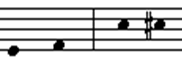 B.
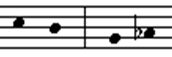 Chúc bạn may mắn lần sau!!!
C.
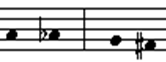 D.
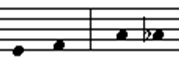 Câu 12 : Khóa nhạc dành cho bè nam là:
A. Khóa Xon 2 và khóa Xon hạ quãng 8.
B. Khóa Xon 2 và khóa Đô 1.
Chúc bạn may mắn lần sau!!!
C. Khóa Xon 2 và khóa Xon Ricordi.
D. Khóa Xon Ricordi và khóa Xon hạ quãng 8.
Câu 13 :Dấu lặng tương ứng với dấu trắng là:
A.
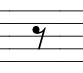 B.
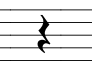 Chúc bạn may mắn lần sau!!!
C.
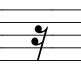 D.
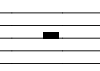 Câu 14 : Phách chia 3 là:
A. Phách có thể chia làm 3 phần.
B. Phách là hình dấu đen có chấm.
Chúc bạn may mắn lần sau!!!
C. Phách là hình dấu trắng có chấm.
D. Cả 3 đều đúng.
Câu 15 : Liên ba là nhóm 3 dấu nhạc có…
A. Trường độ bằng hai phách.
B. Trường độ bằng hai dấu giống hình.
Chúc bạn may mắn lần sau!!!
C. Trường độ bằng 1 phách.
D. Cả 3 đều đúng.
Câu 16 : Các trường hợp dưới đây, trường hợp nào là đúng:
A.
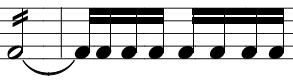 B.
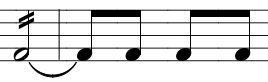 Chúc bạn may mắn lần sau!!!
C.
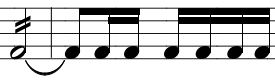 D.
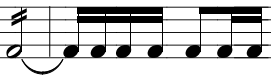 Câu 17 : CODA nghĩa là:
A. Trở lại từ đầu.
B. Kết bài.
Chúc bạn may mắn lần sau!!!
C. Đoạn kết riêng.
D. Cả 3 đều đúng.
Câu 18 : “ GRAVE ” có nghĩa là:
A. Chậm rãi.
B. Trịnh trọng.
Chúc bạn may mắn lần sau!!!
C. Khá nhanh.
D. Chậm.
Câu 19 : “ MODERATO ” có nghĩa là:
A. Trịnh trọng.
B. Khoan thai.
Chúc bạn may mắn lần sau!!!
C. Vừa phải.
D. Khá nhanh.
Câu 20 :  “ STRETTO ” có nghĩa là:
A. Nhanh dần lên.
B. Dồn dập.
Chúc bạn may mắn lần sau!!!
C. Giãn ra.
D. Hơi chậm.
Câu 21 : “ TEMPO ” có nghĩa là:
A. Vào nhịp.
B. Trở lại nhịp độ trước.
Chúc bạn may mắn lần sau!!!
C. Nhịp độ tùy ý.
D. Lơi nhịp.
Câu 22 : “ SFORZANDO ” có nghĩa là:
A. Nâng niu.
B. Mạnh đột ngột.
Chúc bạn may mắn lần sau!!!
C. Nhấn buông
D. Cẩn trọng.
Câu 23 : Quãng 6 có 4 cung gọi là:
A. Quãng 6 thứ.
B. Quãng 6 trưởng.
Chúc bạn may mắn lần sau!!!
C. Quãng 6 tăng.
D. Quãng 6 giảm.
Câu 24 : Quãng 5 tăng có…
A. 3 cung.
B. 3 cung ½.
Chúc bạn may mắn lần sau!!!
C. 2 cung ½.
D. 4 cung.
Câu 25 : Gọi tên các quãng dưới đây, trường hợp nào là đúng:
A.                             7T – 6t
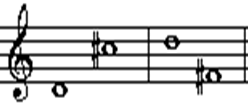 B.                             7g – 6t
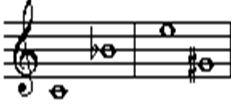 Chúc bạn may mắn lần sau!!!
C.                            6T – 6T
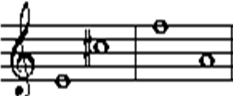 D.                            5g – 6t
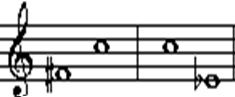 Câu 26 : Quãng thuận là quãng hòa điệu cho cảm giác êm tai, gồm:
A. Quãng 1,4đ, 5đ, 8đ, 3t, 3T, 6t, 6T.
B. Quãng đ.â, 5đ, 8đ, 3t, 3T, 6t, 6T.
Chúc bạn may mắn lần sau!!!
C. Quãng đ.â, 4đ, 5đ, 8đ, 3t, 3T, 6t, 6T.
D. Quãng 1,4đ, 5đ, 3t, 3T, 6t, 6T.
Câu 27 : Quãng nghịch là quãng cho cảm giác nghịch tai, gồm:
A. Quãng 2t, 2T, 7t, 7T…
B. Quãng 4Tg, 5G…
Chúc bạn may mắn lần sau!!!
C. Quãng 3Tg, 6G, 6Tg…
D. Cả 3 đều đúng.
Câu 28 : Thang âm là:
A. Chuỗi 5 âm cơ bản liên tiếp nhau trong vòng quãng 8.
B. Chuỗi 8 âm cơ bản liên tiếp nhau trong vòng  quãng 8.
Chúc bạn may mắn lần sau!!!
C. Chuỗi 12 âm cơ bản liên tiếp nhau trong vòng quãng 8.
D. Cả 3 đều đúng.
Câu 29 : Thang ngũ âm thông thường là thang âm gồm 5 dấu nhạc…
A. Liên tiếp nhau.
B. Phát sinh do chu kỳ quãng 5 liên tiếp.
Chúc bạn may mắn lần sau!!!
C. Cách nhau từng cung một.
D. Cả 3 đều đúng.
Câu 30 : 5 âm cơ bản của thang ngũ âm thông thường ở vị trí Sib là:
A. Sib, Đô, Rê, Mib, Fa.
B. Sib, Đô, Rê, Fa, Xon.
Chúc bạn may mắn lần sau!!!
C. Sib, Rê, Fa, Xon, Sib.
D. Sib, Rê, Mi, Fa, Xon.
Câu 31 : Pycnon của thang ngũ âm thông thường ở vị trí Mi là:
A. Mi – Fa – Xon.
B. Mi – Fa – Xon#.
Chúc bạn may mắn lần sau!!!
C. Mi – Fa# - Xon.
D. Mi – Fa# - Xon#.
Câu 32: Dấu trụ hệ thống 2 của thang ngũ âm thông thường ở vị trí Fa là:
A. Fa – La – Đô.
B. Fa – Xon – La.
Chúc bạn may mắn lần sau!!!
C. Rê – Fa – La.
D. Xon – Đô – Rê.
Câu 33 : Chuyển hệ là:
A. Bậc cơ bản làm trụ bị thay đổi.
B. Thay đổi Pycnon.
Chúc bạn may mắn lần sau!!!
C. Thay đổi dấu trụ.
D. Cả 3 đều đúng.
Câu 34 : Chuyển vị trong thang ngũ âm thông thường thường được chuyển đi…
A. 4 vị trí khác.
B. Lên 2 cỡ, xuống 2 cỡ.
Chúc bạn may mắn lần sau!!!
C. Cả 2 đều đúng.
D. Cả 2 đều sai.
Câu 35 : Về mặt hòa âm, các dấu quan trọng trong thang âm là:
A. I, III, VI.
B. I, IV, V.
Chúc bạn may mắn lần sau!!!
C. I, IV, VI.
D. I, III, V.
Câu 36 : Sức hút của các dấu trụ đối với các dấu phụ khác nhau là do…
A. Tính cách chính, phụ giữa hai dấu.
B. Khoảng cách xa, gần giữa hai dấu.
Chúc bạn may mắn lần sau!!!
C. Bậc quan trọng hay không quan trọng giữa hai dấu.
D. Cả 3 đều đúng.
Câu 37 : Thang thất âm Fa trưởng hòa âm có những dấu cơ bản như sau:
A. Fa, Xon, La, Sib, Đô, Rê, Mi, (Fa)
B. Fa, Xon, La, Sib, Đô, Reb, Mi, (Fa)
Chúc bạn may mắn lần sau!!!
C. Fa, Xon, La, Si, Đô, Reb, Mi, (Fa)
D. Fa, Xon, La, Si, Đô, Rê, Mi, (Fa)
Câu 38 : Thang thất âm Rê thứ giai điệu có những dấu cơ bản như sau:
A. Rê, Mi, Fa, Xon, La, Sib, Đô, (Rê)
B. Rê, Mi, Fa, Xon, La, Sib, Đô#, (Rê)
Chúc bạn may mắn lần sau!!!
C. Rê, Mi, Fa, Xon, La, Si, Đô#, (Rê)
D. Rê, Mi, Fa, Xon, La, Si, Đô, (Rê)
Câu 39 : Âm thể thứ tự nhiên là tính cách của một thang âm mà…
A. Các dấu ổn định làm thành hợp âm thứ.
B. Hợp âm trên bâc I là hợp âm thứ.
Chúc bạn may mắn lần sau!!!
C. Cả 2 đều đúng.
D. Cả 2 đều sai.
Câu 40 : Thang âm tương ứng là:
A. Thang âm cách thang âm gốc 1 quãng 5 đi lên.
B. Thang âm cách thang âm gốc 1 quãng 5 đi xuống.
Chúc bạn may mắn lần sau!!!
C. Thang âm có cùng dấu cơ bản với thang âm gốc.
D. Cả 3 đều đúng.
Câu 41 : Thứ tự các dấu hóa của thang âm có 5 dấu giáng cấu thành như sau:
A. Si – Mi – Rê – La – Xon.
B. Si – Mi – La – Rê – Xon.
Chúc bạn may mắn lần sau!!!
C. Si – La – Mi – Rê – Xon.
D. Si – Mi – Xon – La – Rê.
Câu 42 : Thứ tự các dấu hóa của thang âm có 4 dấu thăng cấu thành như sau:
A. Fa - Đô - Rê – Xon.
B. Fa - Xon - Đô – Rê.
Chúc bạn may mắn lần sau!!!
C. Fa - Đô - Xon – Rê.
D. Fa - Rê - Đô – Xon.
Câu 43 : Hai khóa nhạc dưới đây là các thang âm gì:
A.                          Ab/f – A/h
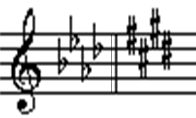 B.                          Ab/db – A/f#
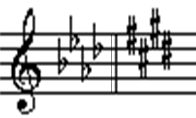 Chúc bạn may mắn lần sau!!!
C.                         Ab/f – A/f#
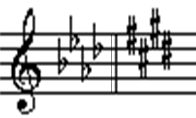 D.                         Ab/g – E/ f#
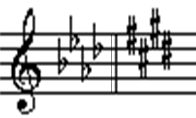 Câu 44 : Thang âm tương ứng của thang âm E là:
A. f#.
B. g#.
Chúc bạn may mắn lần sau!!!
C. c#.
D. h.
Câu 45 : Thang âm tương tiếp của thang âm f# là:
A. h và c.
B. c# và h.
Chúc bạn may mắn lần sau!!!
C. h và d#.
D. c# và a#.
Câu 46 : Hai thang âm đồng nguyên là 2 thang âm….
A. Có cơ cấu quãng như nhau.
B. Có dấu cơ bản như nhau.
Chúc bạn may mắn lần sau!!!
C. Có cùng nguyên âm.
D. Cả 3 đều đúng.
Câu 47 : Thang âm đồng nguyên với thang âm A là:
A. La – Si – Đô – Rê – Mi – Fa – Xon – (La)
B. La – Si – Đô# – Rê – Mi – Fa – Xon# – (La)
Chúc bạn may mắn lần sau!!!
C. La – Si – Đô# – Rê – Mi – Fa – Xon – (La)
D. La – Si – Đô – Rê – Mi – Fa# – Xon# – (La)
Câu 48 : Hai thang âm đồng âm là hai thang âm…
A. Có cao độ các dấu cơ bản bằng nhau.
B. Có cơ cấu quãng như nhau.
Chúc bạn may mắn lần sau!!!
C. Có tên gọi khác nhau.
D. Cả 3 đều đúng.
Câu 49 : Thang âm đồng âm với thang âm Ab và g# là:
A. G và a.
B. Gb và ab.
Chúc bạn may mắn lần sau!!!
C. G# và ab.
D. G# và a.
Câu 50 : Tổng số dấu hóa của hai thang âm đồng âm là:
A. 7
B. 8
Chúc bạn may mắn lần sau!!!
C. 10
D. 12